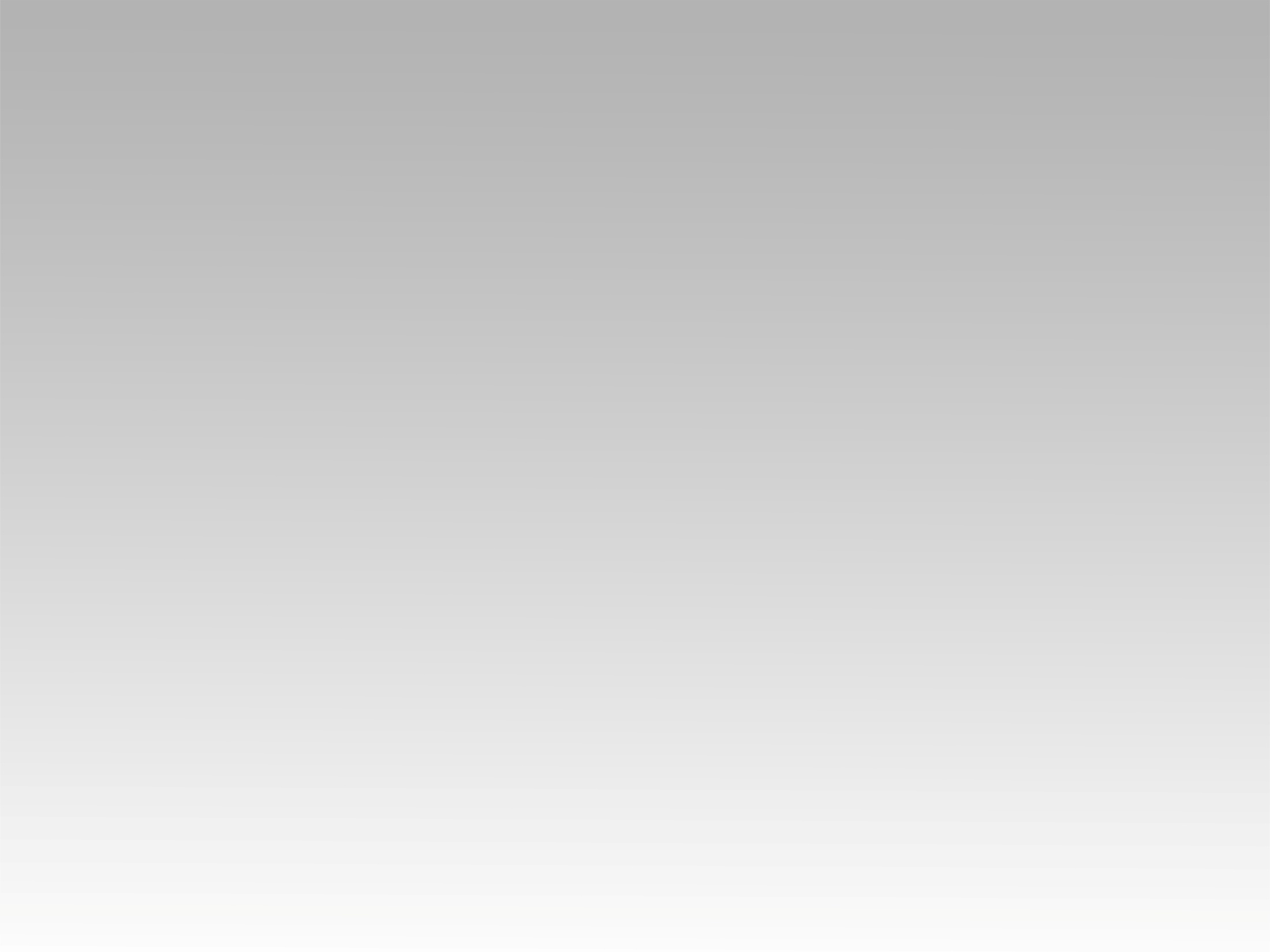 تـرنيـمـة
أحبك يا من جعلت
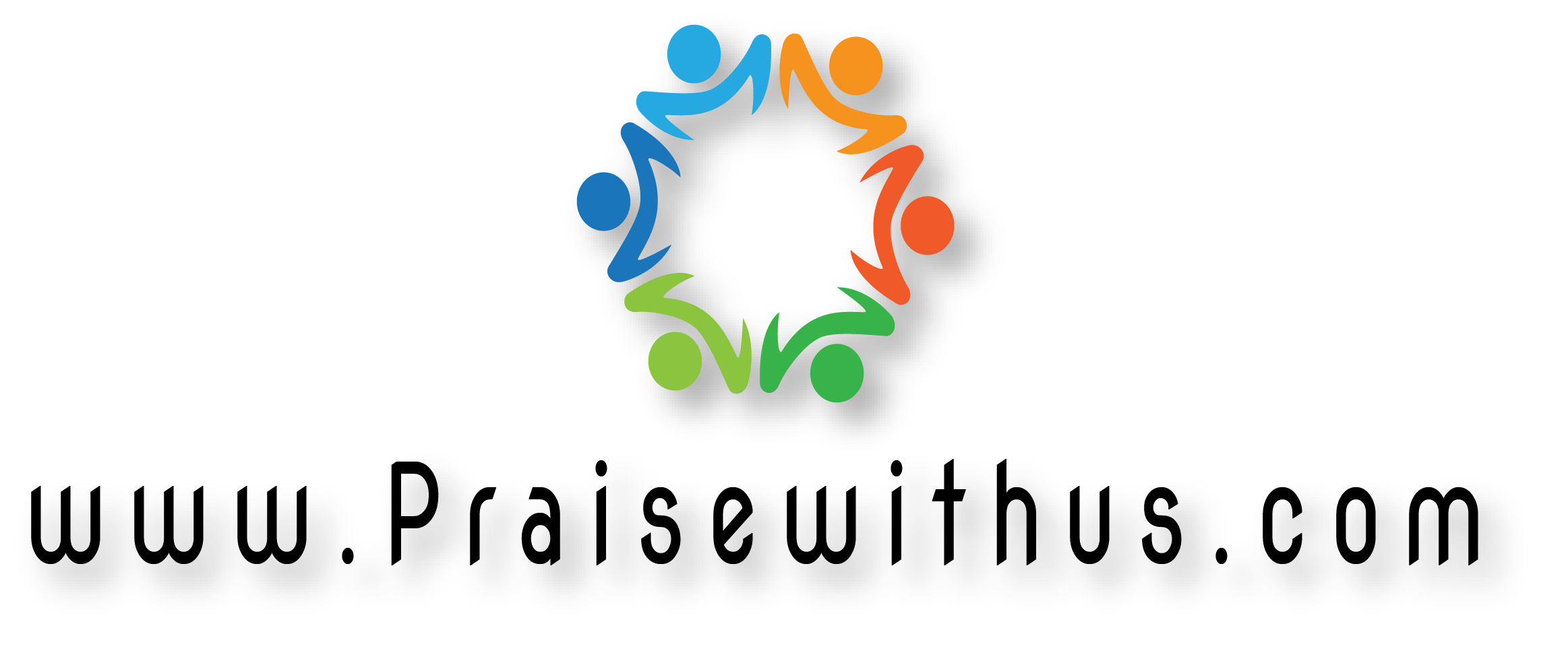 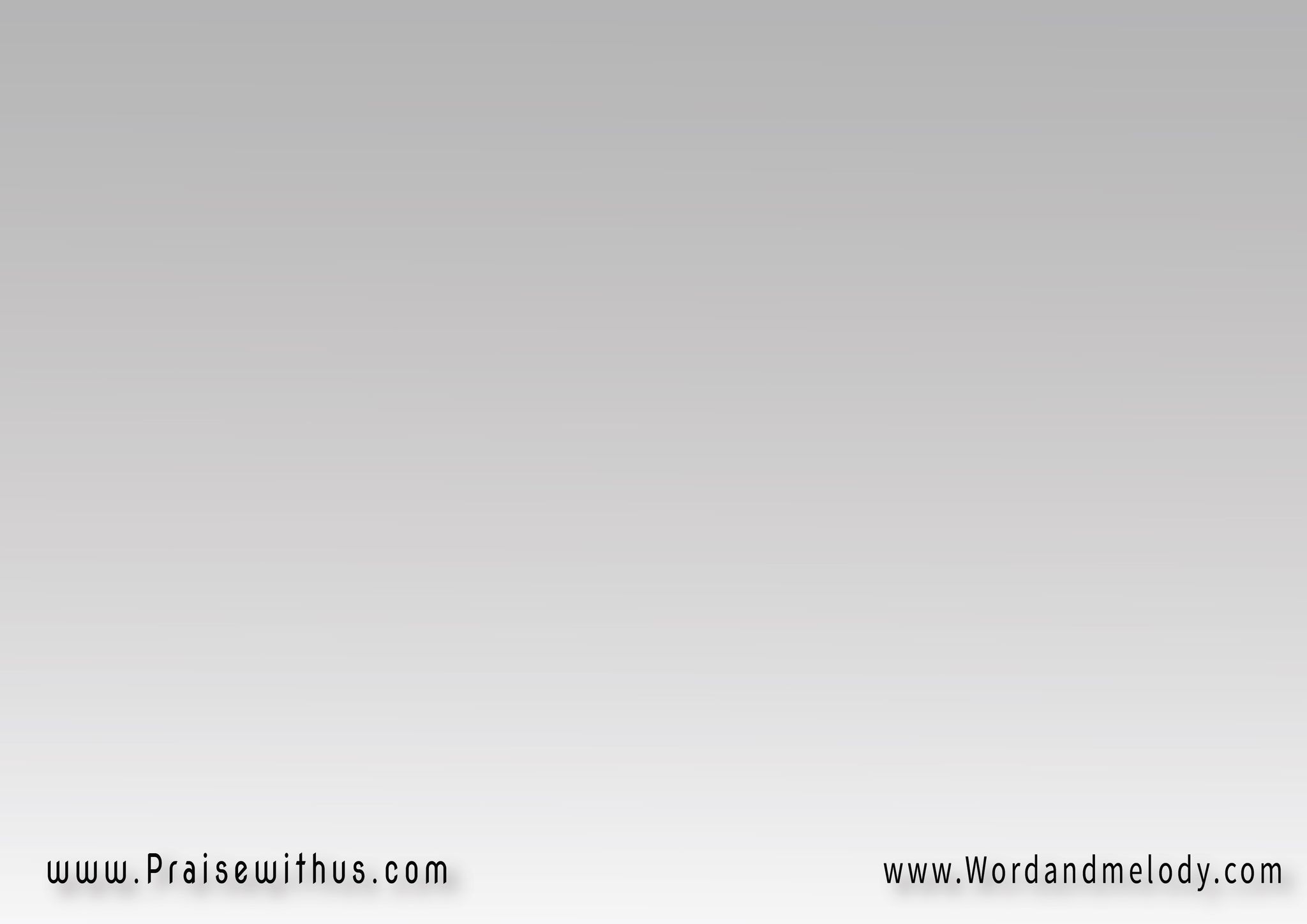 أحبك يا من جعلت معني لحياتي بحبكفضت في قلبي بالحب ربي أنرت دربي بنوركأحبك أنت إلهي تشبع عمري بخيركتسدد كل احتياجي تنعش روحي بروحك
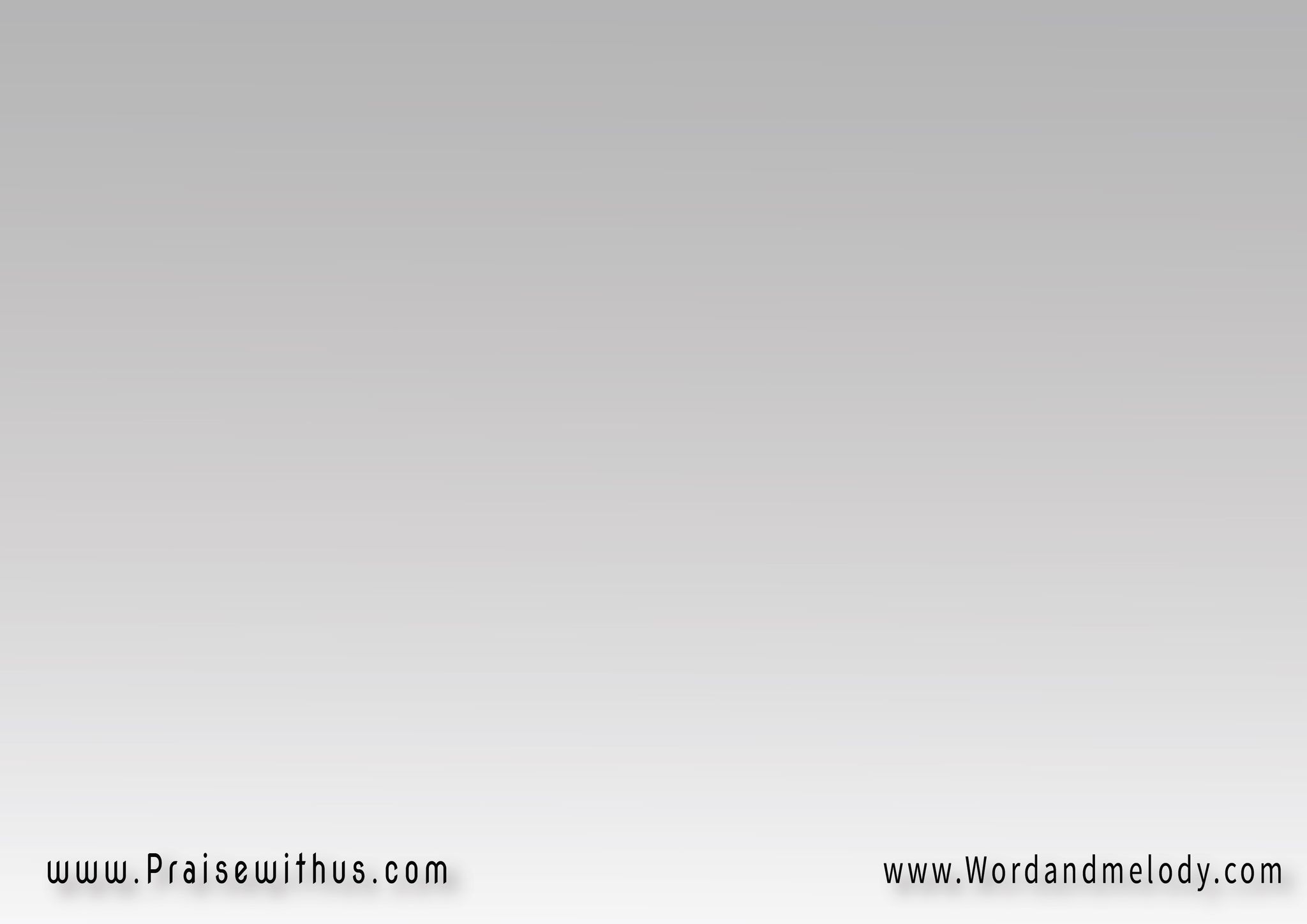 أحبك .. أحبك .. أحبك 
يا سيدي يسوعأحبك يا سيدي يسوع
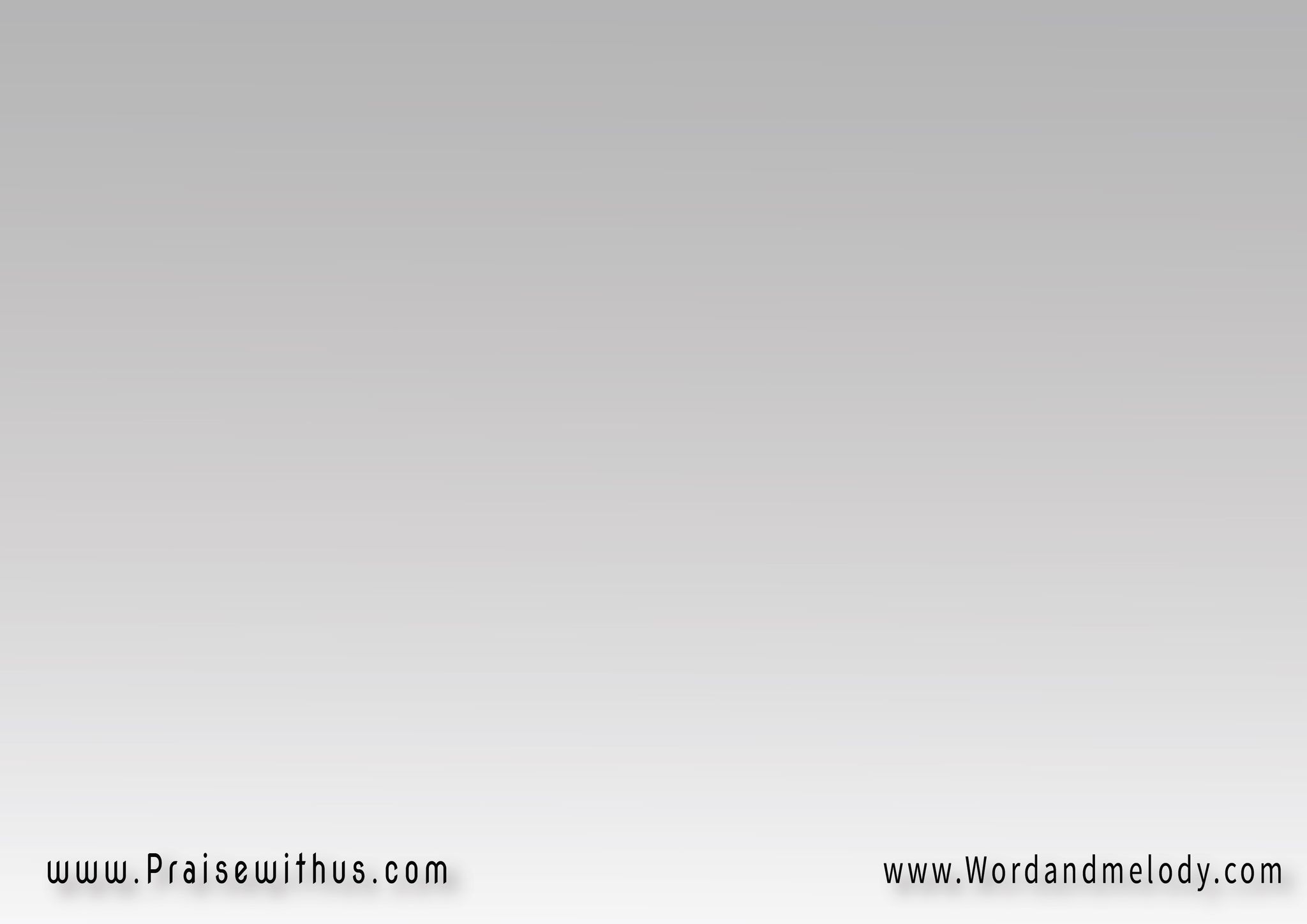 أحبك يا من لمست كل جراحي شفيتنيمن كل داء كنت دوائي أنت شفائي وبلسميأحبك يا من مسحت دمع عيوني أبهجتنيبددت خوفي نزعت حزني سيجت حولي رفعتني
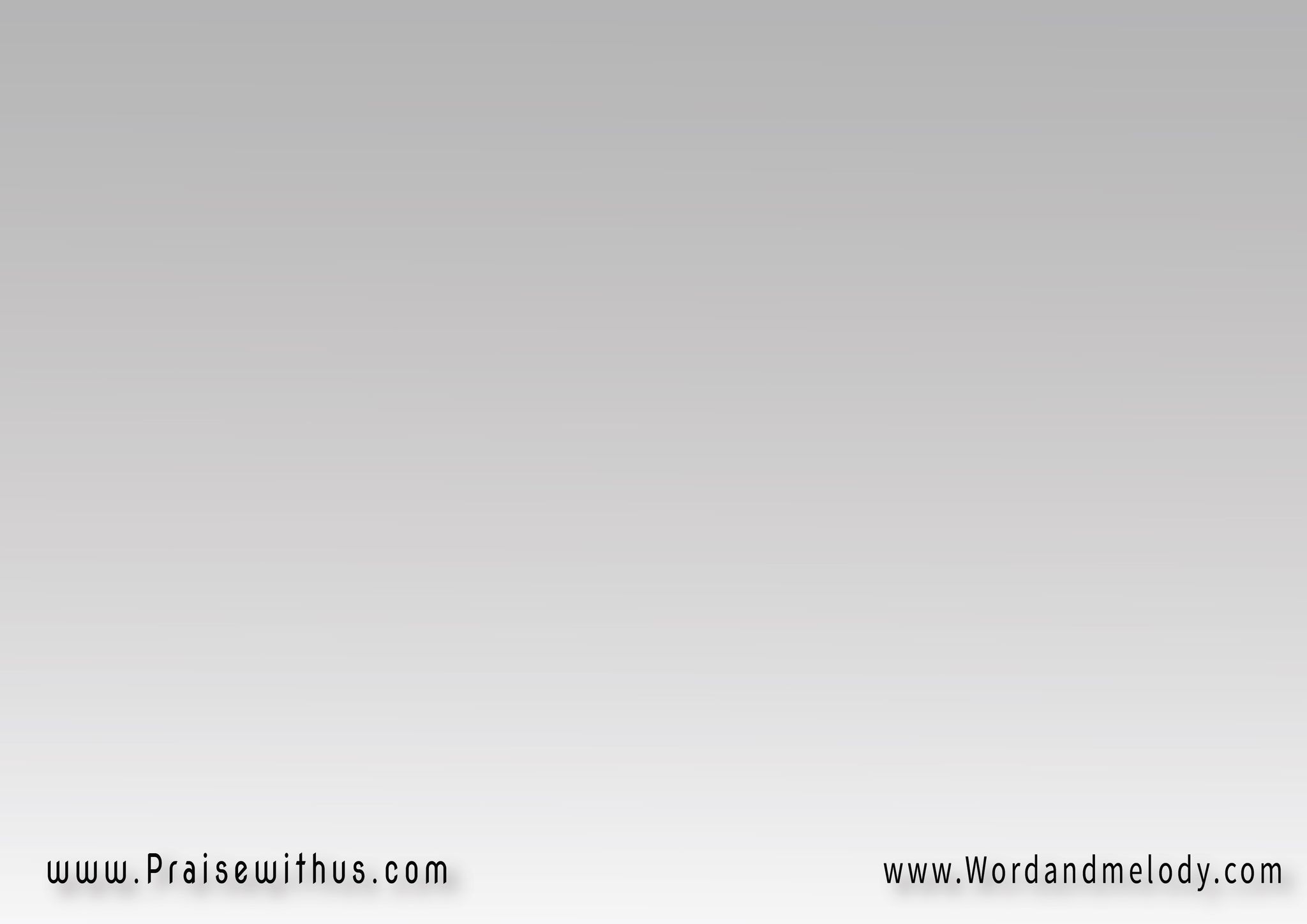 أحبك .. أحبك .. أحبك 
يا سيدي يسوعأحبك يا سيدي يسوع
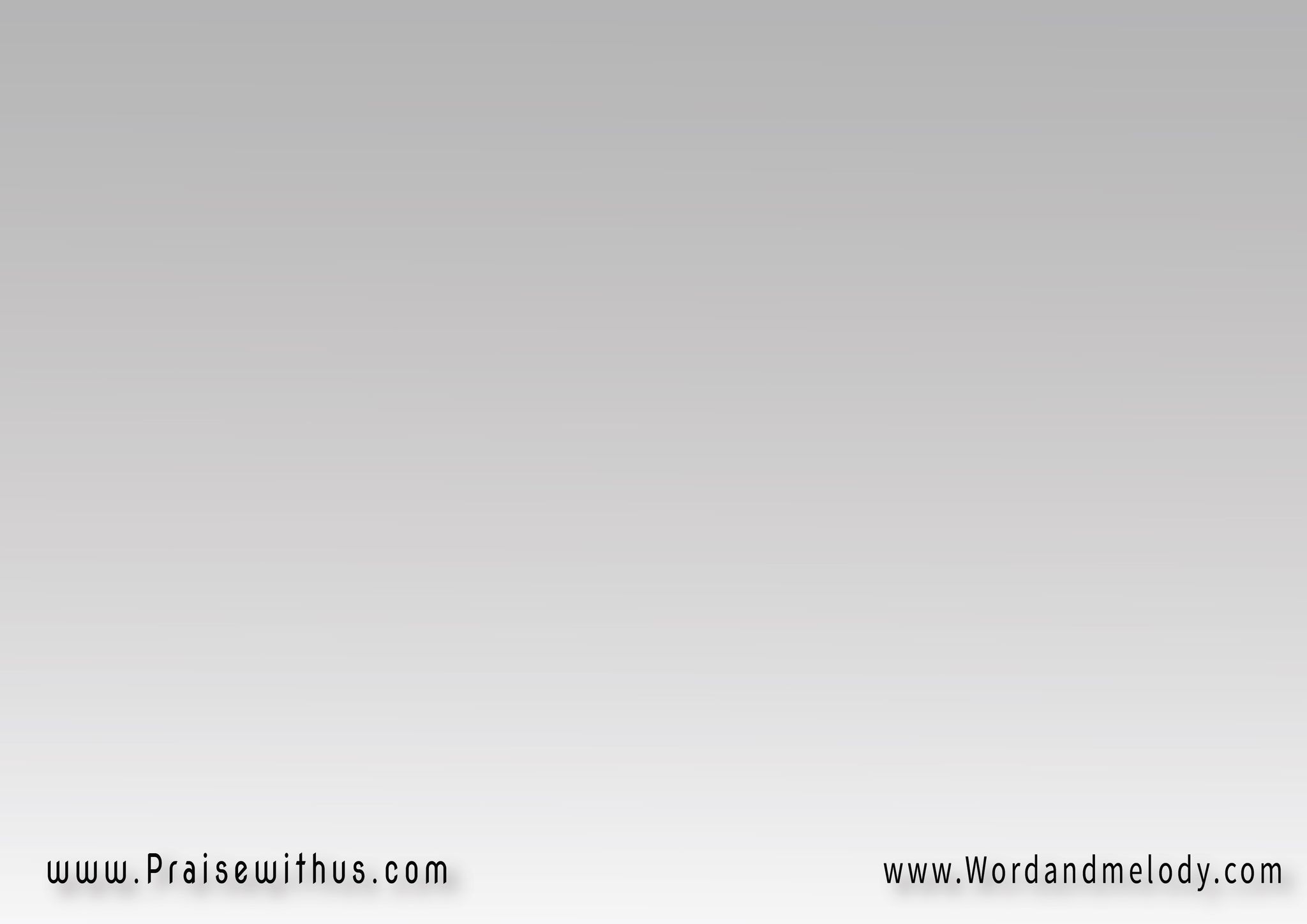 أحبك هذا أمتيازي إن أحيا عمري أحبككل أشتياقي كل مرادي إن يسمو حبي لحبكأحبك هذا نشيدي أحبك أحبككل كياني لك ينادى يسوع إني .. أحبك
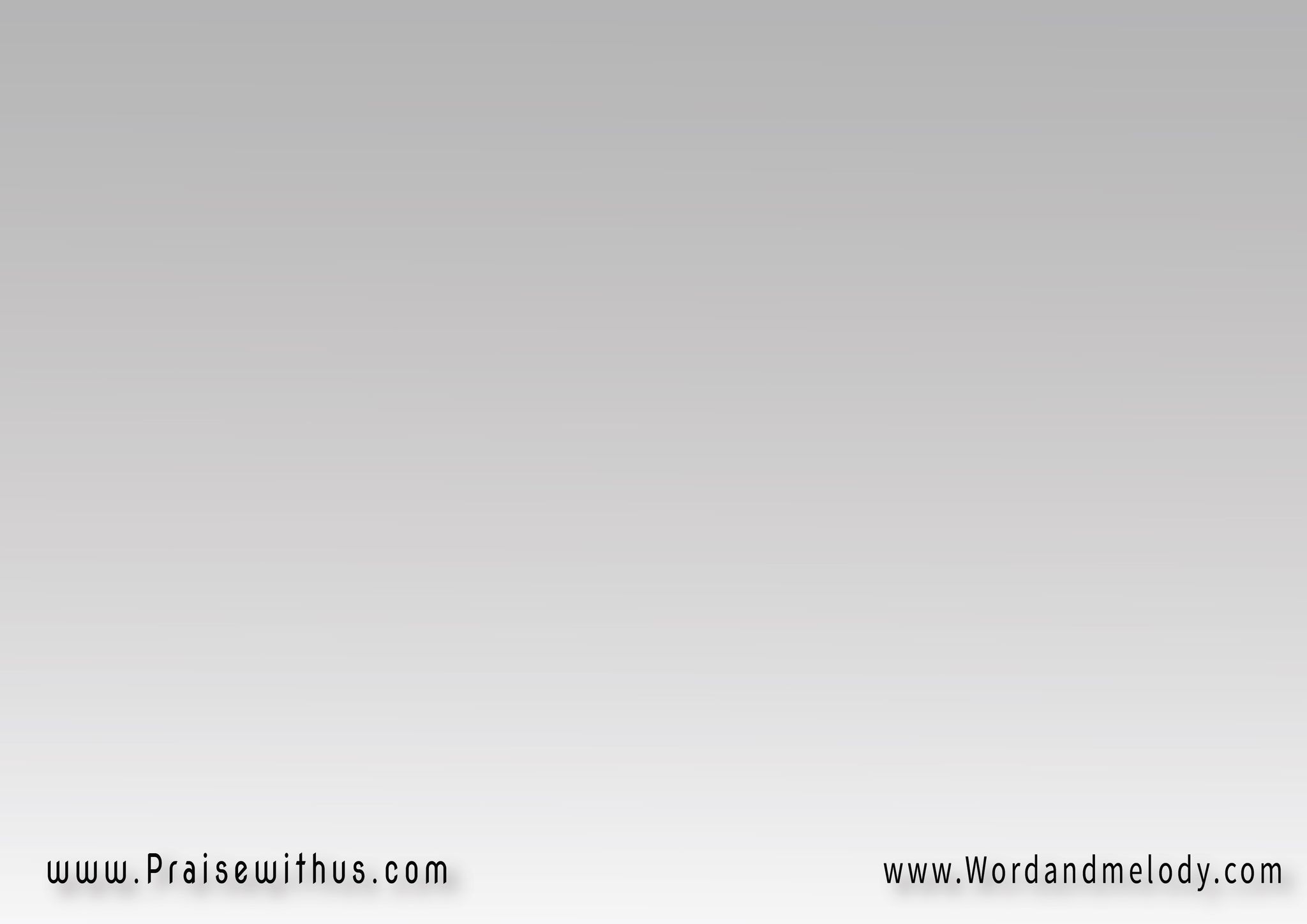 أحبك .. أحبك .. أحبك 
يا سيدي يسوعأحبك يا سيدي يسوع
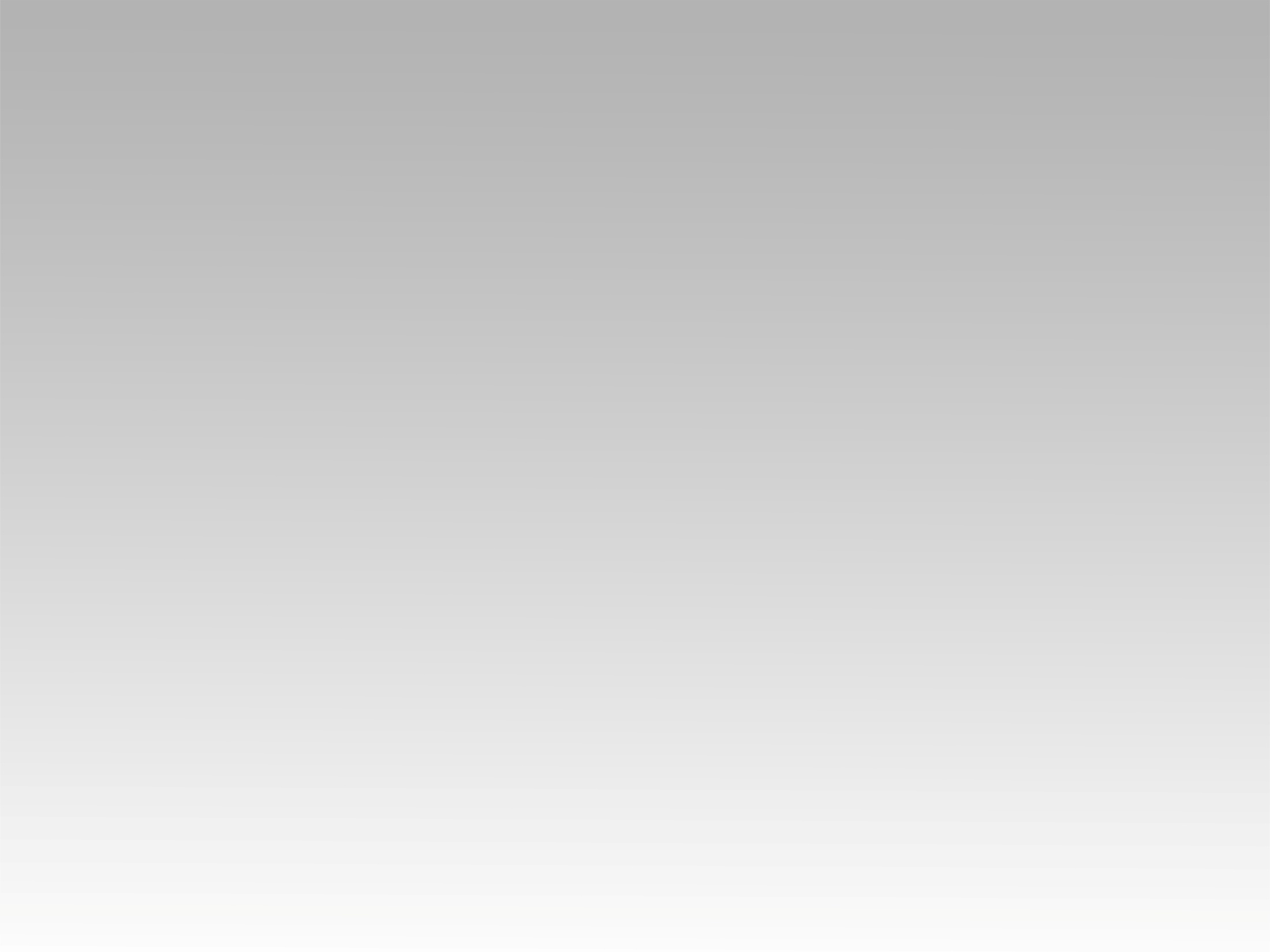 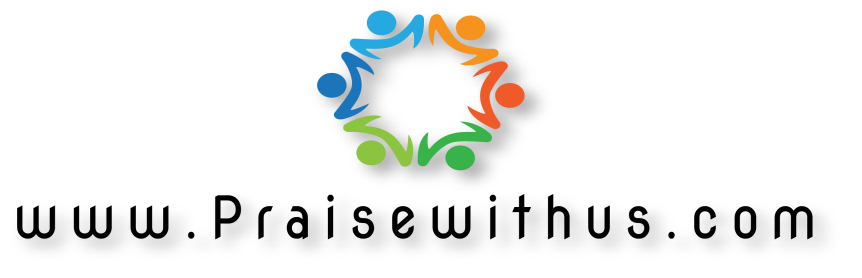